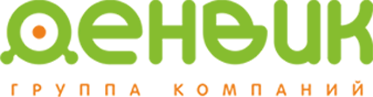 Киров, Октябрьский проспект, 104, оф. 612
+7 (8332) 211-711 /https://denvic.ru/
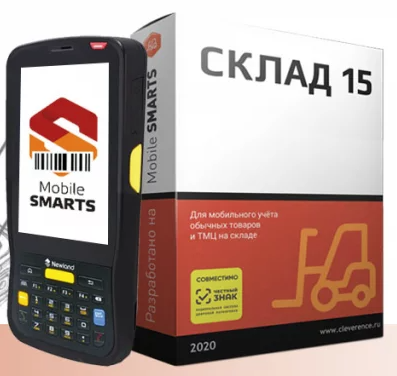 Комплект Newland MT65 Beluga IV+Склад 15,РАСШИРЕННЫЙ + Маркировка»
[Speaker Notes: Комплект от «Клеверенса», состоящий из терминала сбора данных Newland MT65 Beluga IV и программного обеспечения «Склад 15», решает основные рабочие задачи на складах малого и среднего размера, преимущественно с ручным трудом. 
Основная цель продукта -  оптимизировать действия линейного персонала, а также исключить вероятность ошибок при работе, обусловленных человеческим фактором.]
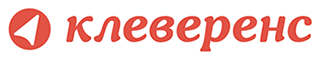 Компания Клеверенс 17 лет работает на рынке мобильной автоматизации, предоставляя широкий спектр решений для магазинов, складов, различных учреждений и производства.
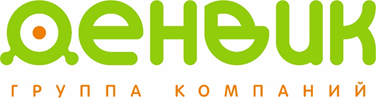 [Speaker Notes: Занимается созданием мобильного коробочного софта, со встроенными средствами конфигурирования под задачи конкретного бизнеса, для всех тех сотрудников которые не сидят весь день в офисе за компьютером.
Программное обеспечение «Клеверенс» работает с большинством моделей современного оборудования, представленного на российском рынке, используемого для мобильной автоматизации сбора данных, маркировки и учёта.]
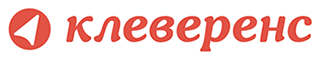 Каждый девятый ТСД (около 19%) комплектуется программным обеспечением Клеверенс!
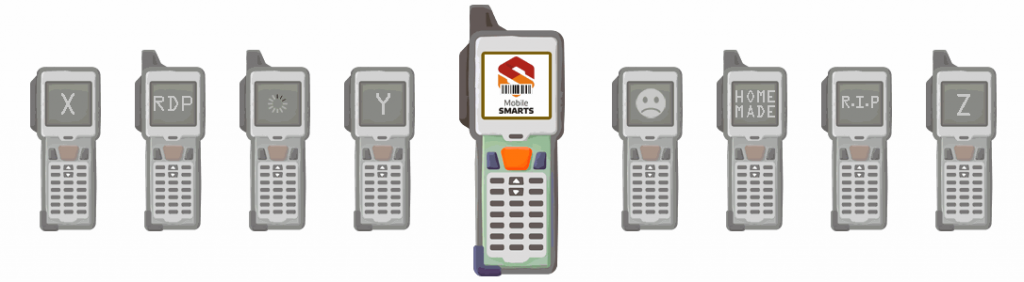 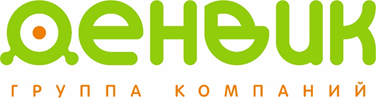 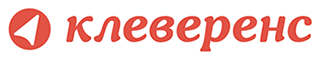 Преимущества ПО Клеверенс
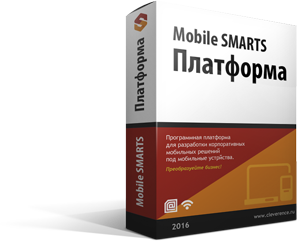 Скорость автоматизации 

Гибкий софт

Кроссплатформенность

Готовые интеграции со многими учетными системами
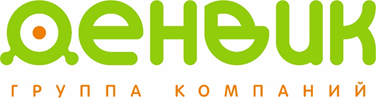 [Speaker Notes: Скорость автоматизации: ПО Клеверенс – уже готовое решение, созданное на основе многолетнего опыта внедрений, УЖЕ учтены все нюансы, которые возможны при автоматизации склада.
Гибкий софт: ПО легко конфигурируется и готово меняться в ногу со временем.
Работает как на Windows так и на Android.
Уже готовые интеграции с основными товароучетными системами. Вам не надо будет ничего дописывать, всё уже готово!]
Комплексное решение для автоматизации операций на вашем складе
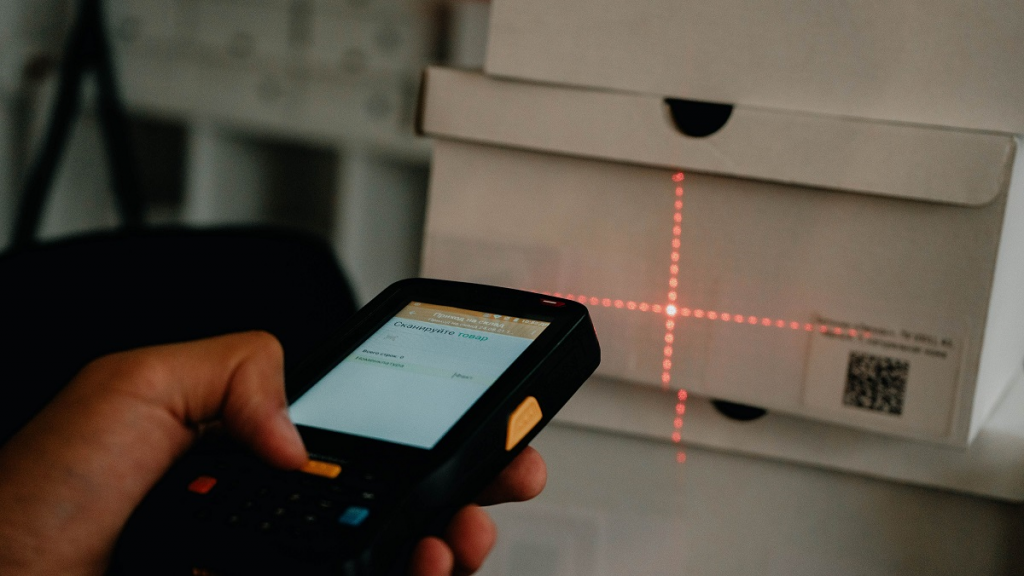 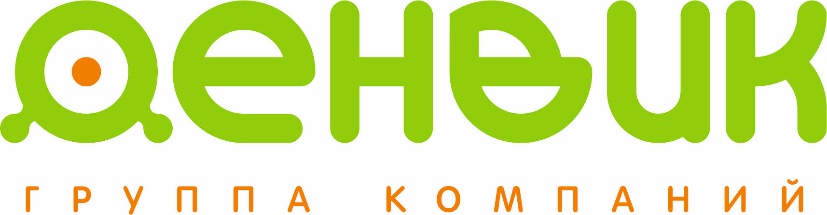 [Speaker Notes: Мы предлагаем комплексное решение ТСД + «Склад 15», в которое входит:
- Терминал сбора данных Newland MT65 Beluga IV
- Программное обеспечение Склада 15 + МАРКИРОВКА
- Услуги по внедрению и адаптации решения под Ваш бизнес]
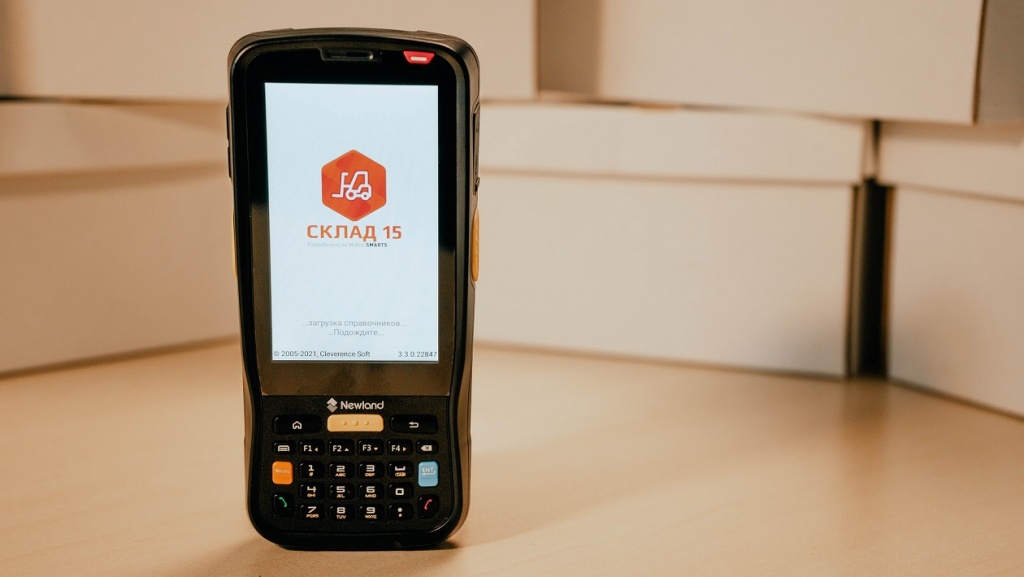 Терминал сбора данныхNewland MT65 Beluga IV
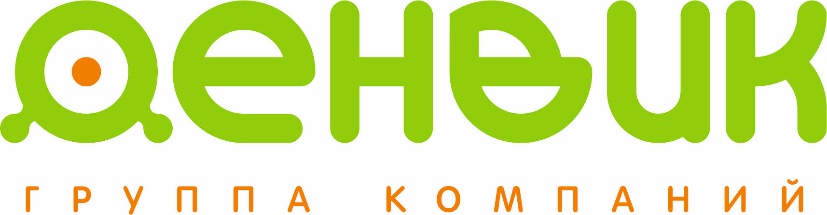 [Speaker Notes: Newland MT65 Beluga IV имеет достаточно большой сенсорный экран, на котором будут хорошо видны все необходимые кнопки, списки и надписи. Для ввода информации также можно пользоваться цифровой клавиатурой устройства. К сожалению, большой экран «съел» практически все свободное место корпуса и кнопки у Newland MT65 имеют небольшие размеры. Для работы в перчатках, эта особенность может доставлять неудобства. Запаса батареи Newland MT65 хватает на полторы рабочих смены, и за это время можно отсканировать большое количество товара. У терминала очень хорошие показатели сканирования ШК — в максимально быстром режиме сканирования можно считать 200 штрихкодов за минуту. С использованием пистолетной рукоятки скорость работы и возможности терминала возрастают — так вы сможете отсканировать около 10 000 товарных единиц за одну рабочую смену.  (проверено тестерами «Клеверенса»).
Процессор - Четырехъядерный 64-разрядный ARM с тактовой частотой 1,5 ГГц
Оперативная память - 3 Гб
Память для хранения данных - 32 Гб
Экран - 4 дюйма, WVGA, сенсорный
Клавиатура - 30 клавиш с подсветкой
Аккумулятор - 3,7 В, 3800 мАч
Температура эксплуатации от -12 до +50 °C
Класс защиты - IP65
Габариты, см - 16,6x7,3x2,6
Вес, 330 гр.]
О программном продукте Mobile SMARTS: Склад 15 + Маркировка
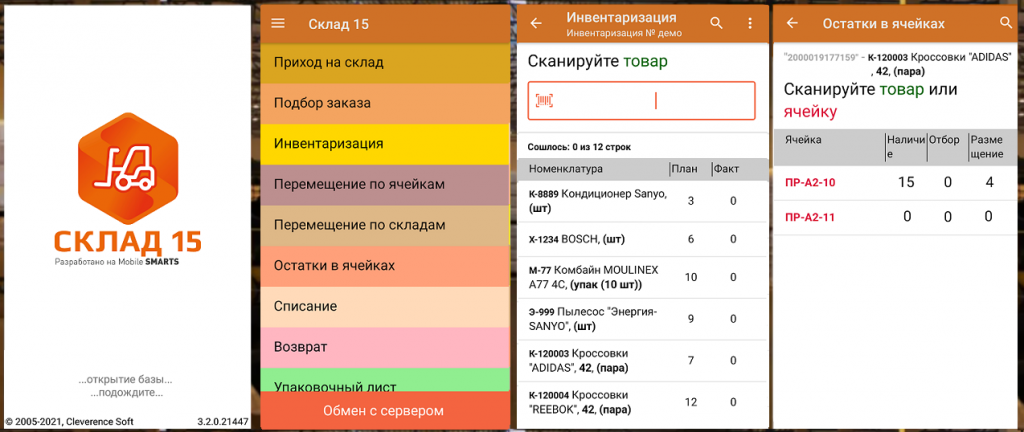 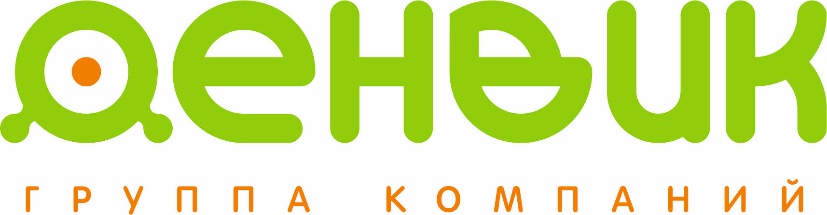 [Speaker Notes: «Склад 15 + Маркировка» представляет собой программное средство автоматизации всех товароучетных операций на складах (обычных и адресного хранения) при помощи терминала сбора данных (ТСД) для работы с маркированным товаром: АЛКОГОЛЬ, ПИВО, ТАБАК, ОБУВЬ, ОДЕЖДА, ПАРФЮМ, ШИНЫ, МОЛОКО, ВОДА и товаром по штрихкодам .]
Что можно сделать с помощью «Склада 15»?
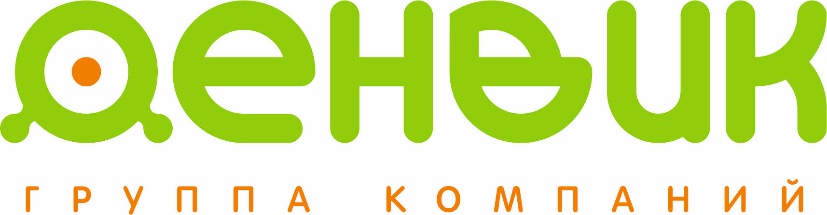 [Speaker Notes: -загрузить в мобильный терминал справочники номенклатуры и другие документы из системы товароучета;
-принять поступивший товар;
-отгрузить товары со склада;
-переместить товар с одного склада на другой или изменить расположение товара в рамках одного склада (при адресном хранении);
-провести инвентаризацию склада;
-произвести возврат или списание товара;
-результат работы загрузить в товароучетную систему.]
Преимущества:
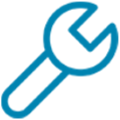 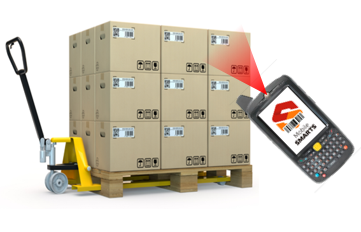 Коробочное решение
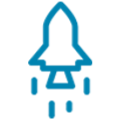 Быстрый запуск
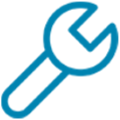 Широкий функционал
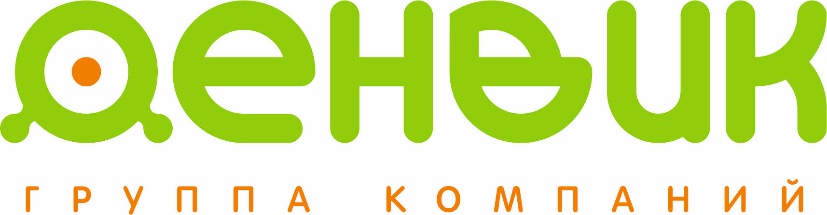 Почему именно «Склад 15» на Newland MT65 Beluga IV?
Терминал сбора данных Newland MT65 Beluga IV является универсальной моделью, но в совокупности со «Складом 15» подходит для использования на складах среднего размера, где объемы работ не слишком велики.
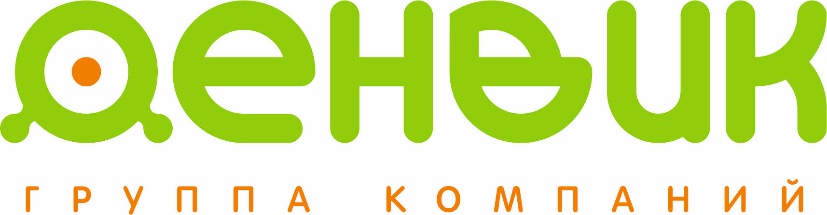 [Speaker Notes: Что может комплект из Newland MT65 Beluga IV и «Склада 15»:- быстро принять товар на склад, внутри помещения или снаружи, в том числе в плохих погодных условиях (дождь, снег, град);
- отгрузить товар со склада;
- провести инвентаризацию товара, используя пистолетную рукоятку, что значительно снижает нагрузку с руки кладовщика;
и многое, многое другое…]
Наши работы
Мы берём на себя все работы по интеграции нашего комплексного решения в Ваш бизнес, на Ваш склад и товароучетную систему
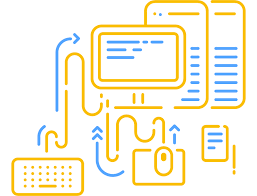 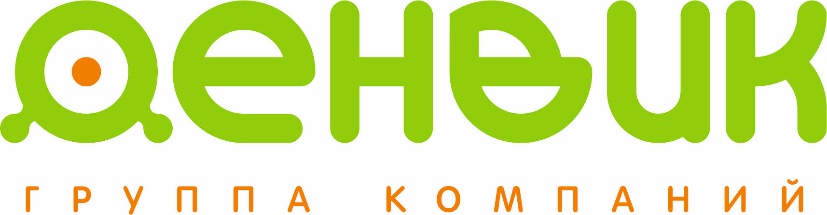 [Speaker Notes: 1. Установим и настроим программное обеспечение на ТСД.
2. Установим и настроим Сервер программного обеспечения Клеверенс.
3. Настроим интеграцию ПО Клеверенс с Вашей товароучетной системой (в том числе выгрузка документов онлайн/офлайн).
4. Проведём обучение Вашего персонала.]
Почему именно Денвик?
Мы являемся СЕРТИФИЦИРОВАННЫМ партнером интегратором Клеверенс в регионах присутствия.
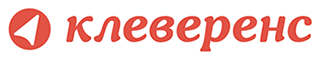 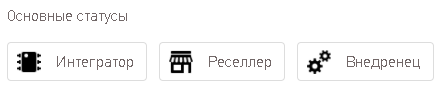 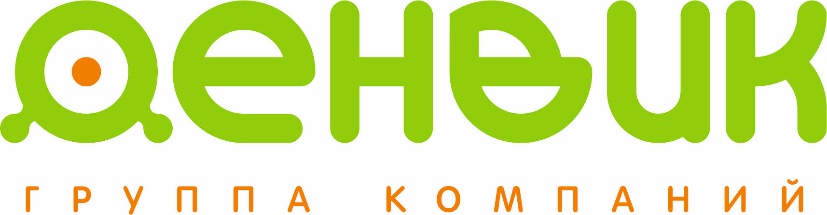 [Speaker Notes: У нас есть большой опыт аналогичных внедрений.
Компания Денвик специализируется на внедрении систем автоматизации для складов, предприятий торговли, общественного питания и сферы услуг.
Предлагаем решения для бизнеса любого масштаба. 
Наряду с продажей оборудования и программного обеспечения, оказываем услуги по обучению персонала, техническому сопровождению, ремонту и сервисному обслуживанию.]
Давайте знакомиться
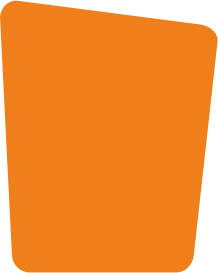 ЛЕТ
на рынке
12
1С
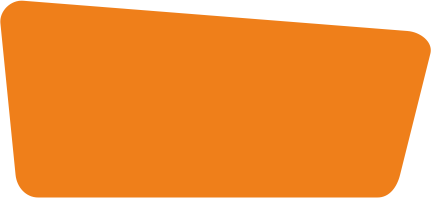 Аттестованный
ФРАНЧАЙЗИ
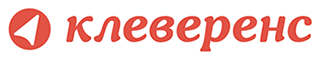 Сертифицированный партнер
4
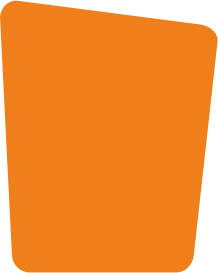 филиалы в
ГОРОДАХ
Сыктывкар
Киров
Краснодар
Симферополь
2500
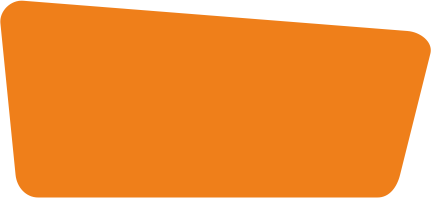 более
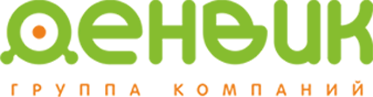 ВЫОЛНЕННЫХ ПРОЕКТОВ
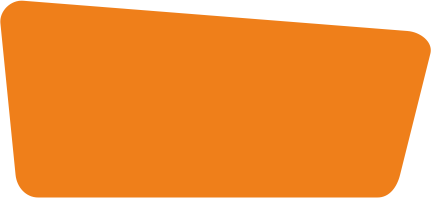 93
сотрудника
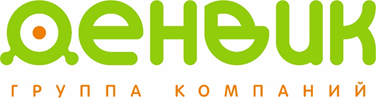 [Speaker Notes: Компания Денвик специализируется на внедрении систем автоматизации для складов, предприятий торговли, общественного питания и сферы услуг с 2008 г. Предлагаем решения для бизнеса любого масштаба. Наряду  с продажей оборудования и программного обеспечения, оказываем услуги по обучению персонала, техническому сопровождению, ремонту и сервисному обслуживанию.Реализуем проекты по всей России.]
Помощь и поддержка
За дополнительной консультацией и ответами на все
интересующие Вас вопросы, Вы можете обратиться в наш отдел продаж.
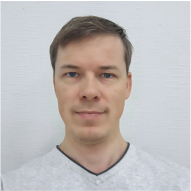 Менеджер отдела продаж
Еремин Максим
Тел. +7 922 901 36 22
E-mail: eremin@denvic.ru
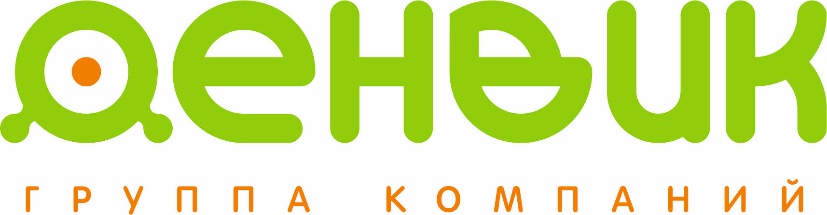 2021 г.